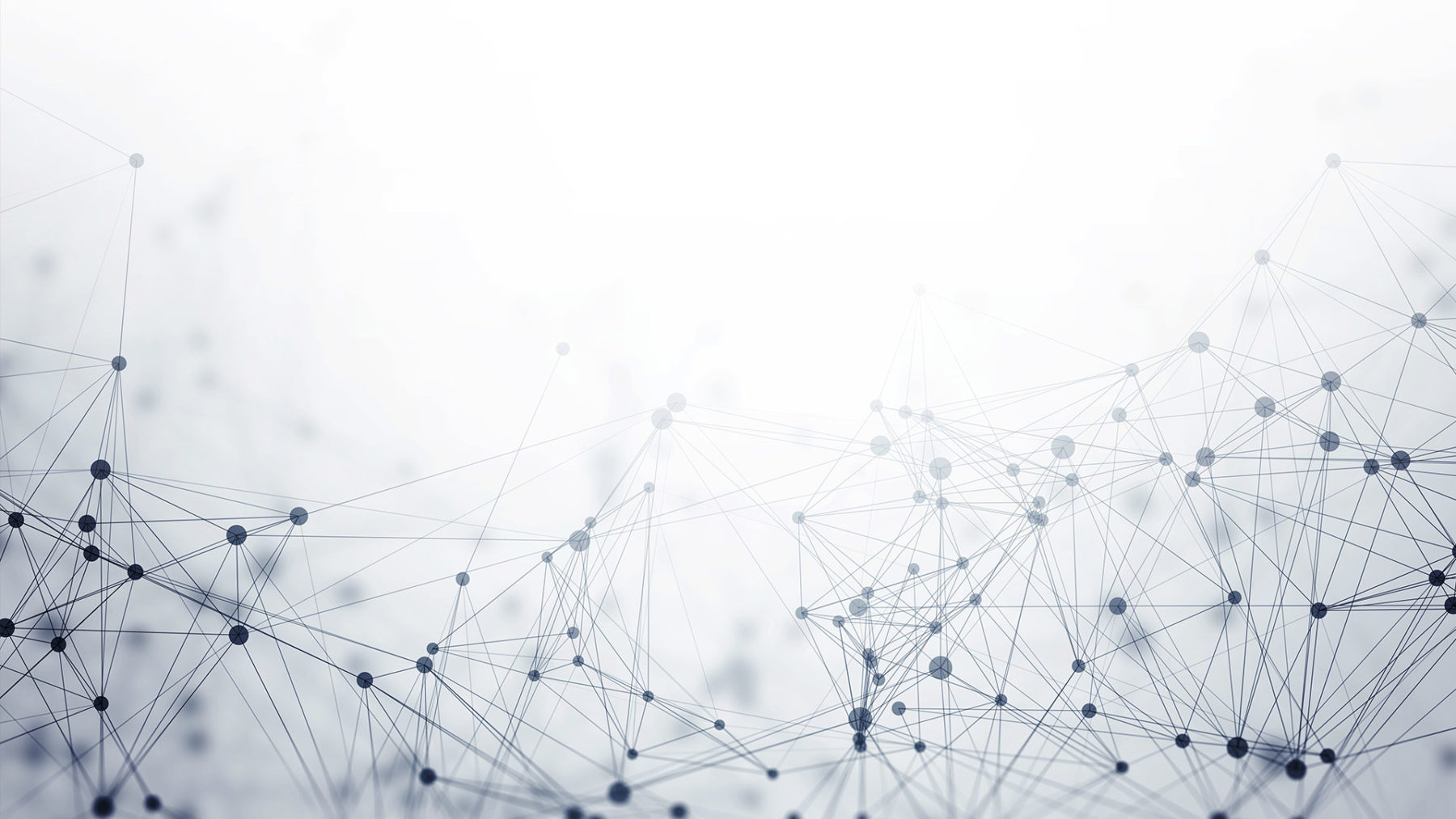 2022
ОСНОВНЫЕ ПОКАЗАТЕЛИ ДЕЯТЕЛЬНОСТИ ФНС РОССИИ ЗА 2022 ГОД
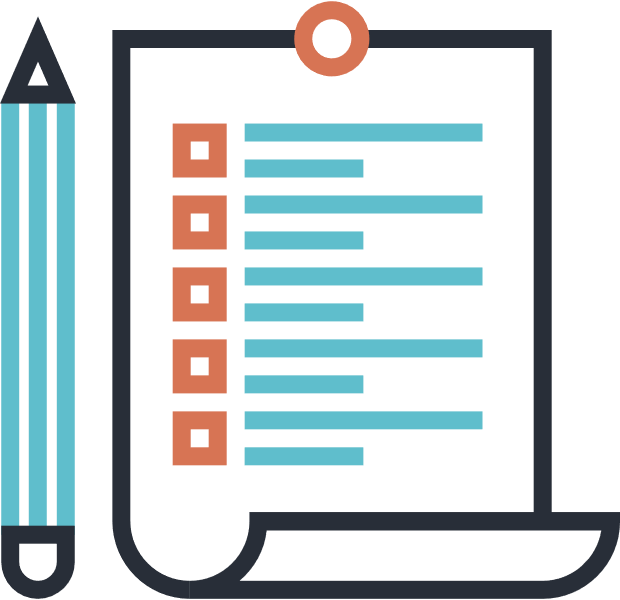 ПУБЛИЧНАЯ ДЕКЛАРАЦИЯ ЦЕЛЕЙ И ЗАДАЧ
2020	        2021	                 2022
СООТНОШЕНИЕ КОЛИЧЕСТВА СУДЕБНЫХ ДЕЛ ПО СПОРАМ, ПРОШЕДШИМ ДОСУДЕБНОЕ УРЕГУЛИРОВАНИЕ, УДОВЛЕТВОРЕННЫХ В ПОЛЬЗУ НАЛОГОПЛАТЕЛЬЩИКОВ, И КОЛИЧЕСТВА ЖАЛОБ ПО НАЛОГОВЫМ СПОРАМ, ОСТАВЛЕННЫМ БЕЗ УДОВЛЕТВОРЕНИЯ *
ДОНАЧИСЛЕНО НА ОДНУ 
ВЫЕЗДНУЮ ПРОВЕРКУ
4
КОЛИЧЕСТВО ВЫЕЗДНЫХ 
НАЛОГОВЫХ ПРОВЕРОК
5
6
70,0* МЛН РУБ.
8,0* ТЫС. ЕД.
7,7%
ДОЛЯ НАЛОГОПЛАТЕЛЬЩИКОВ, ДАЮЩИХ ВЫСОКИЙ УРОВЕНЬ ОЦЕНКИ РАБОТЕ, ПРОВОДИМОЙ ФНС РОССИИ ПО ПРОТИВОДЕЙСТВИЮ КОРРУПЦИИ
КОЛИЧЕСТВО ДОКУМЕНТОВ, ПРЕДСТАВЛЕННЫХ ДЛЯ ГОСУДАРСТВЕННОЙ РЕГИСТРАЦИИ В ЭЛЕКТРОННОМ ВИДЕ
1
8
3 175,5
ТЫС. ЕД.
84%
* - за 9 мес. 2022 г.
* - Наименование скорректировано
* - за 9 мес. 2022 г.
РЕЗУЛЬТАТИВНОСТЬ ПРОВЕРОК СОБЛЮДЕНИЯ ВАЛЮТНОГО ЗАКОНОДАТЕЛЬСТВА
УРОВЕНЬ УДОВЛЕТВОРЕННОСТИ ГРАЖДАН КАЧЕСТВОМ ПРЕДОСТАВЛЕНИЯ ГОСУДАРСТВЕННЫХ УСЛУГ
УВЕЛИЧЕНИЕ КОЛИЧЕСТВА НАЛОГОПЛАТЕЛЬЩИКОВ, В ОТНОШЕНИИ КОТОРЫХ ПРОВОДИТСЯ НАЛОГОВЫЙ МОНИТОРИНГ
УРОВЕНЬ ЭФФЕКТИВНОСТИ ОРГАНИЗАЦИОННОЙ СРЕДЫ ВНУТРИ И ВОВНЕ ФНС РОССИИ
2
3
9
7
99%
99,79%
31%
НЕ МЕНЕЕ
85%
НЕ МЕНЕЕ